hello
Welcome to a specialist power and water consulting firm that puts purpose, challenge and opportunity first. An Australian-owned organisation that does some of the most exciting strategy, planning, design and construction work in the world. An organisation with a deep connection to hydropower generation and retail energy, linking up the entire energy lifecycle.
Welcome to Entura.
POSITION DESCRIPTION: Electrical Engineer Controls/ SCADA
Role overview
Position Classification: Select one: CSB/CSC 
Number of Direct Reports: NIL
Delegation Level: DL6
Team, Business Area: Protection and Test Services, Entura
Immediate Manager: Team Leader Protection and Test Services 
Manager-One-Removed (Skip): Director Grid & Power
Role Purpose 
The Electrical Engineer – Controls/SCADA, provides Automation and SCADA expertise in the design and layout of electrical installations and circuitry on power stations, switchyards, substations, switchgear, and cabling systems, as well as field and technical support to service both internal and external clients.
The role primarily assists the Protection and Test Services Team in developing the Automation/SCADA capability through the provision of advice and support in regard to SCADA and Controls matters within the Grid and Power Group and provides sales capability to sell the SCADA and Controls/Automation products.
Role accountabilities

Strategy Execution (customer, community and stakeholders

strong written, verbal and interpersonal communication skills to communicate clearly and collaborate successfully with colleagues, customers, service providers and the community, including the ability to prepare technical and nontechnical documentation 
ability to build and maintain successful and collaborative internal and external relationships and negotiate effectively (e.g. with clients and service providers) to achieve the goals of the team and the organisation 
ability to adapt to and work effectively in multidisciplinary teams in a professional services environment and a variety of changing situations, and to promote teamwork with colleagues to achieve team cohesion and targets
good organisational skills with the ability to work diligently and effectively under pressure to meet changes in programs and scope of work to satisfy/exceed the demands of clients
Technical 

1. Provide high calibre SCADA, Controls and consulting services as required, including: 
provide detailed designs based on project requirements in accordance with project scope and budget 
carry out field testing and commissioning, including detailed reporting 
assist in technical reviews and support in regard to projects, including provision of technical direction, compliance with regulatory requirements and relevant industry standards, procedures, risk management processes, and expert advice to team members
provide specialised technical engineering advice when bidding for work in specialist areas
provide advice on project concept and conduct review and approval of detailed design
review design briefs and/or proposal document
Technical 
1. Provide direct professional expertise and produce output in the field of Electrical Engineering - SCADA and Automation systems, including:
Investigation, design, manufacture, testing, installation, and commissioning work associated with SCADA and automation electrical systems for: 
- hydro power schemes
- high voltage / extra high voltage substations and switchyards
- Wind/solar power plants and Hybrid Energy Systems (HES)
- water treatment plants or other types of control industries
2. Provide a high degree of technical support and utilise technical knowledge in own work activities, including: 
provide best practice experience and advice for effective delivery of Entura projects in the SCADA/Automation field
provide accurate testing results and maintenance on SCADA/Automation systems
prepare drawings, device configurations and logic diagrams of SCADA/Automation systems, electrical installations and circuitry 
demonstrate continuous improvement by the documentation and updating of work procedures (as appropriate) to ensure that subsequent activities can be completed efficiently and effectively
travel interstate and overseas for work assignments as required
3. Project management of specific projects as required to provide resource flexibility within the group, including: 
establish and regularly maintain suitably detailed project schedules
review competing demands and allocate resources to meet priorities
monitor project expenditure and maintain estimates of the final project cost and cash flow, including comparison to project budgets
prepare regular project reports and other briefing papers and reports as required
Candidate attributes
Qualifications
Tertiary qualifications in electrical engineering, acceptable for admission to membership or associate membership of the Institution of Engineers Australia or equivalent
 Current Driver’s licence
Experience
Experience in SCADA, Telemetry, Automation system design and testing including data communications protocols/interfaces, networking, device programming, device configuration and field testing/commissioning
Previous experience in designing electrical control systems or SCADA systems
Reporting on the results of testing and commissioning, providing field and technical support services for clients
Knowledge, skills and abilities 
demonstrable abilities in SCADA and Control system design and testing including data communications protocols/interfaces, networking, device programming and device configuration
awareness of engineering codes of practices, standards, and guideline 
willingness to continuously improve own practice and contribute to team and organisational continuous improvement, including undertake appropriate professional development opportunities, contribute to peer mentoring, and share experience and skills to build knowledge and capability within the team
 commercial acumen and ability to maintain confidentiality
ability to make sound judgments to prioritise, plan, schedule, undertake and manage work commitments and conflicting priorities under minimal supervision to achieve business requirements 
ability to ensure accuracy, quality, value and timeliness of work undertaken 
ability to exercise a high degree of autonomy in applying technical knowledge and judgement to solve complex technical and operational problems, demonstrating innovation as well as the ability to follow established processes and systems
Candidate attributes
Change leader 

You identify and implement opportunities for continuous improvement/Lean initiatives within your group and across the business.
You champion change where needed and inspire others to do the same.
You apply change management methodology to your business area objectives, focusing on the future state and achieving positive and sustainable outcomes.
You display resilience and persistence to achieve positive change outcomes. 

Growth mindset
You see challenges and failures as opportunities.
You actively seek and learn from feedback.
You have a mindset of development, determination and opportunity.



Behavioural Competencies 
Find the Behavioural Competency Framework at the end of this position description.
Organisational values: Our Way
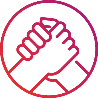 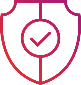 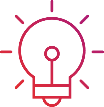 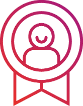 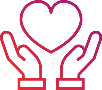 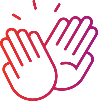 Organisational Requirements
Health, Safety and Security
Fosters and adheres to a culture that enables self and others’ safety to make good choices at the forefront of all actions. Contributes to our ability to deliver our services by demonstrating an understanding of cyber security standards and applying them to relevant activities in the workplace.
Compliance and Standards
Ensures compliance through actively engaging with stakeholders and maintains awareness of relevant legislation, laws, regulations, standards, codes and Hydro Tasmania policies and procedures. Influences continuous improvement and positive outcomes so they are viewed as adding value.
Diversity and Inclusion
Hydro Tasmania group supports applications from all members of our community and equitable access to our employment opportunities.  We are open to discussing workplace flexibility in all our vacancies, to ensure we can attract the best candidates and accommodate individual needs, differences, disabilities and working arrangements, even in ways we have not thought of.  Our merit based recruitment practices are founded on building diversity by fostering an inclusive, flexible and equitable workplace.
Position Description:	 Electrical Engineer Controls/SCADA
Behavioural Competency Framework
Position Description:	 Electrical Engineer Controls/SCADA
Leadership Behavioural Competency Framework